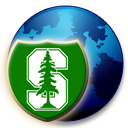 CS251 Fall 2021
(cs251.stanford.edu)
Building a SNARK
Dan Boneh
Recap:   zk-SNARK applications
Private Tx on a public blockchain:
Confidential transactions
Tornado cash,  Zcash,  IronFish
Private Dapps:  Aleo
Compliance:
Proving solvency in zero-knowledge
Zero-knowledge taxes
Scalability:   privacy in zk-SNARK Rollup  (next week)
(non-interactive) Preprocessing argument systems
Prover
Verifier
accept or reject
Preprocessing argument System
Requirements  (informal)
accept or reject
SNARK: a Succinct ARgument of Knowledge
short “summary” of circuit
A simple PCP-based SNARK
[Kilian’92, Micali’94]
A simple construction: PCP-based SNARK
[Speaker Notes: V reads RANDOM locations in proof π,  and checks look like  a*b=c.]
Converting a PCP proof to a SNARK
Merkle
1 hash
output accept or reject
Problem: interactive
Making the proof non-interactive
The Fiat-Shamir transform:
public-coin interactive protocol  ⇒  non-interactive protocol
			public coin:  all verifier randomness is public (no secrets)
msg1
choose random bits r
r
msg2
accept or reject
Making the proof non-interactive
generate msg1
generate msg2
Fiat-Shamir:   certain secure interactive protocols   ⟹   non-interactive
Why is this an argument of knowledge?   (can skip)
Are we done?
Building an efficient SNARK
General paradigm
Many SNARKs are built in two steps:
polynomial
interactiveoracle proofs
(poly-IOP)
polynomial
commitment
scheme
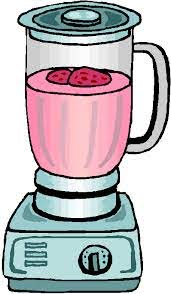 (zk)SNARK for general circuits
Recall:  commitments
(1) Polynomial commitment schemes
(1) Polynomial commitment schemes
(1) Polynomial commitment schemes
Properties:  
Binding: cannot produce two valid openings (f1, r1), (f2, r2)  for comf.
eval is knowledge sounds (can extract  (f, r) from a successful prover)
optional:   
commitment is hiding
eval is zero knowledge
Constructing polynomial commitments
simple constructionwithout this requirement
Component 2:   Polynomial IOP
(2)  Polynomial IOP
commit
commit
⋮
commit
Properties
The resulting SNARK
Poly-IOP params:    t = #polynomials,    q = # eval queries in verify
The SNARK:
During interactive phase of poly-IOP:  send t poly commitments
During poly-IOP verify:   run poly-commit eval protocol q times
Use Fiat-Shamir to make the proof system non-interactive

Length of SNARK proof:   t poly-commits  +  q eval proofs
SNARK verify time:   q poly eval proof verifications + time(IOP-verify)
SNARK prover time:  t poly commits + time(IOP-prover)
Constructing a Poly-IOP:    t + q = 4
[Speaker Notes: This generalizes to multivariates:   Schwartz-Zipple lemma]
Some useful gadgets
Product check on H     (unoptimized)
PLONK:  a poly-IOP for a general circuit
Step 1:   compile circuit to a computation trace   (gate fan-in = 2)
The computation trace:
inputs:	5,   6,   1
Gate 0:	5 ,	6 ,	11
Gate 1:	6 ,	1 ,	7
Gate 2:	11,	7,	77
77
(Gate 2)
7
11
(Gate 1)
(Gate 0)
1
5
6
6
outputs
leftinputs
rightinputs
5
example input
6
1
[Speaker Notes: Mention R1CS]
Encoding the trace as a polynomial
inputs:	5,   6,   1
Gate 0:	5 ,	6 ,	11
Gate 1:	6 ,	1 ,	7
Gate 2:	11,	7,	77
Let’s see how …
Encoding the trace as a polynomial
inputs:	5,   6,   1
Gate 0:	5 ,	6 ,	11
Gate 1:	6 ,	1 ,	7
Gate 2:	11,	7,	77
Encoding the trace as a polynomial
inputs:	5,   6,   1
Gate 0:	5 ,	6 ,	11
Gate 1:	6 ,	1 ,	7
Gate 2:	11,	7,	77
degree(P) = 11
Step 2:  proving validity of P
Prover needs to prove that P is a correct computation trace:
P encodes the correct inputs,
every gate is evaluated correctly,
the wiring is implemented correctly, 
the final output is 0
(commitment)
inputs:	5,     6,     1
Gate 0:	5 ,	6 ,	11
Gate 1:	6 ,	1 ,	7
Gate 2:	11,	7,	77
Proving (1):  P encodes the correct inputs
Proving (1):  P encodes the correct inputs
Proving (2):   every gate is evaluated correctly
Proving (2):   every gate is evaluated correctly
Proving (2):   every gate is evaluated correctly
(commitment)
Proving (3):   the wiring is correct
Proving (3):  encoding the circuit wiring
Reducing wiring check to a linear degree
The final  (S, P, V)  SNARK
(commitment)
gates:
inputs:
wires:
output:
Many extensions …
Plonk proof:   a short proof  (O(1) commitments),    fast verifier

Can handle circuits with more general gates than  +  and  ×
PLOOKUP:    efficient SNARK for circuits with lookup tables

The SNARK can easily be made into a zk-SNARK

Main challenge:   reduce prover time
END  OF  LECTURE
Next lecture:   scaling the blockchain